The Tools of History
Studying the lives of people in different time periods  and places is the work of the historian. The most basic tool for this work is historical evidence.
Historians collect the evidence then use it to interpret events.
Historians look first at primary sources.
A Primary Source is documented information about people or events.
Primary Sources include authentic maps, official law or court documents, public speeches, eyewitness accounts such as diaries and letters, autobiographies, pictures and eyewitness video tapes.
Let’s Play…..
Telephone!!!
I need 8 to 10 volunteers.
Secondary Sources are accounts provided after the fact by people who did not directly witness or participate in the event.
letters, encyclopedias, biographies, articles or stories written by historians or others who were not there are good examples.
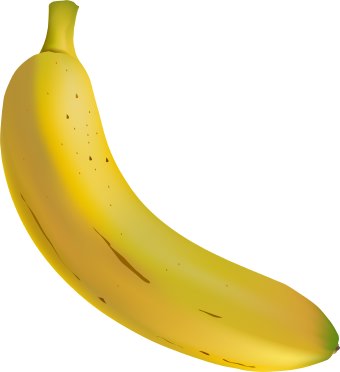 When dealing with a primary source, the first job of a historian may be to determine whether it is authentic, which means, whether or not the source is what it seems to be.
After showing historical evidence as real or authentic, Historians must then determine if it is ‘reliable.’In looking for reliability, Historians must ask if the source is Bias at all. Bias is a leaning toward or against a certain person or group.
If an American soldier writes a book about WWII, he will probably slam the Nazis and Hitler because he hated what they did and what he saw. He is ‘bias’ against Germans.
Archeology is the study of evidence left by early people in order to find out about their way of life.
Archeologists dig in the dirt to find artifacts left by early people. Historians then team up with archeologists to piece together the history and culture of the early people.
From artifacts and historical evidence, we can learn about the culture of a past civilization. Culture is the personality that a people have developed.
Elements of culture include language, religion, food, clothing, government, housing, hobbies, trends, etc.
When we study history, we study the sequence of events overtime. This is called ‘timeline.’ This gives us a good picture of why things unfolded the way they did.
The Civil War is a good example. Events that happened in 1621 began starting a timeline of other events which finally lead to the Civil War in 1861.
The
End!